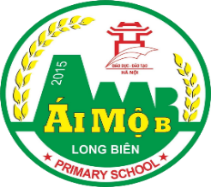 TIẾNG VIỆT 1
Tập 1
Tuần 13
Bài 66: yên – yêt
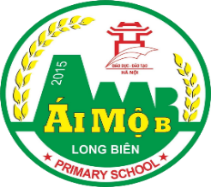 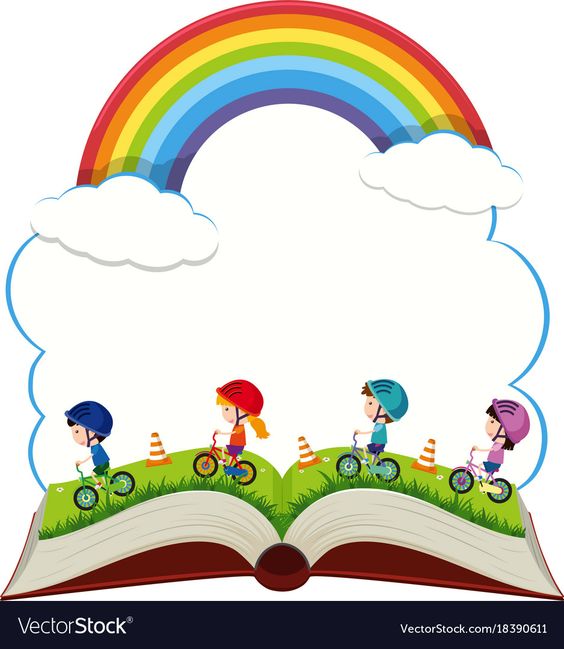 KHỞI ĐỘNG
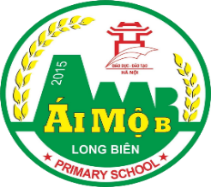 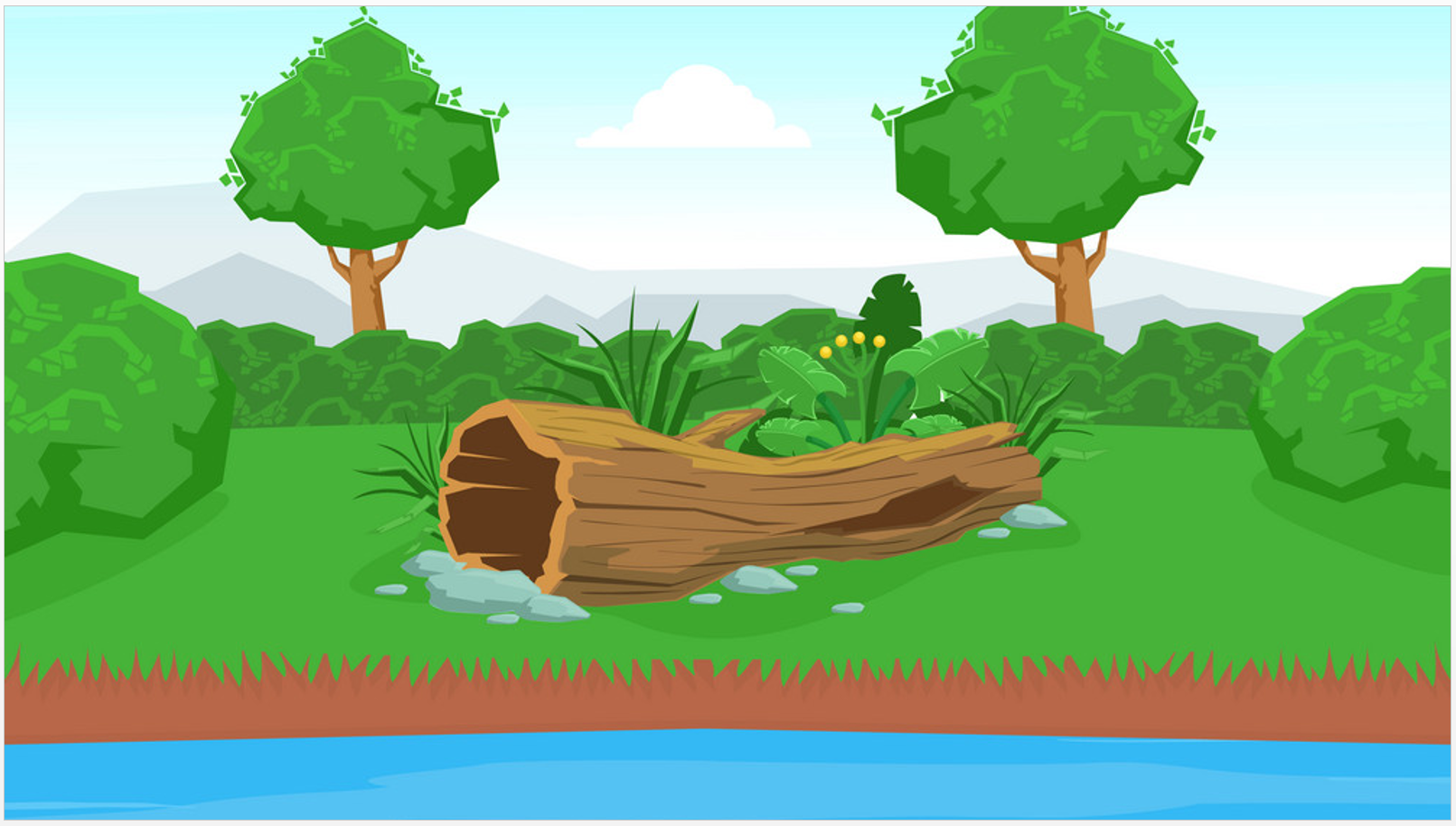 Quả trứng kì diệu
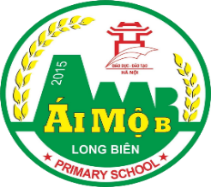 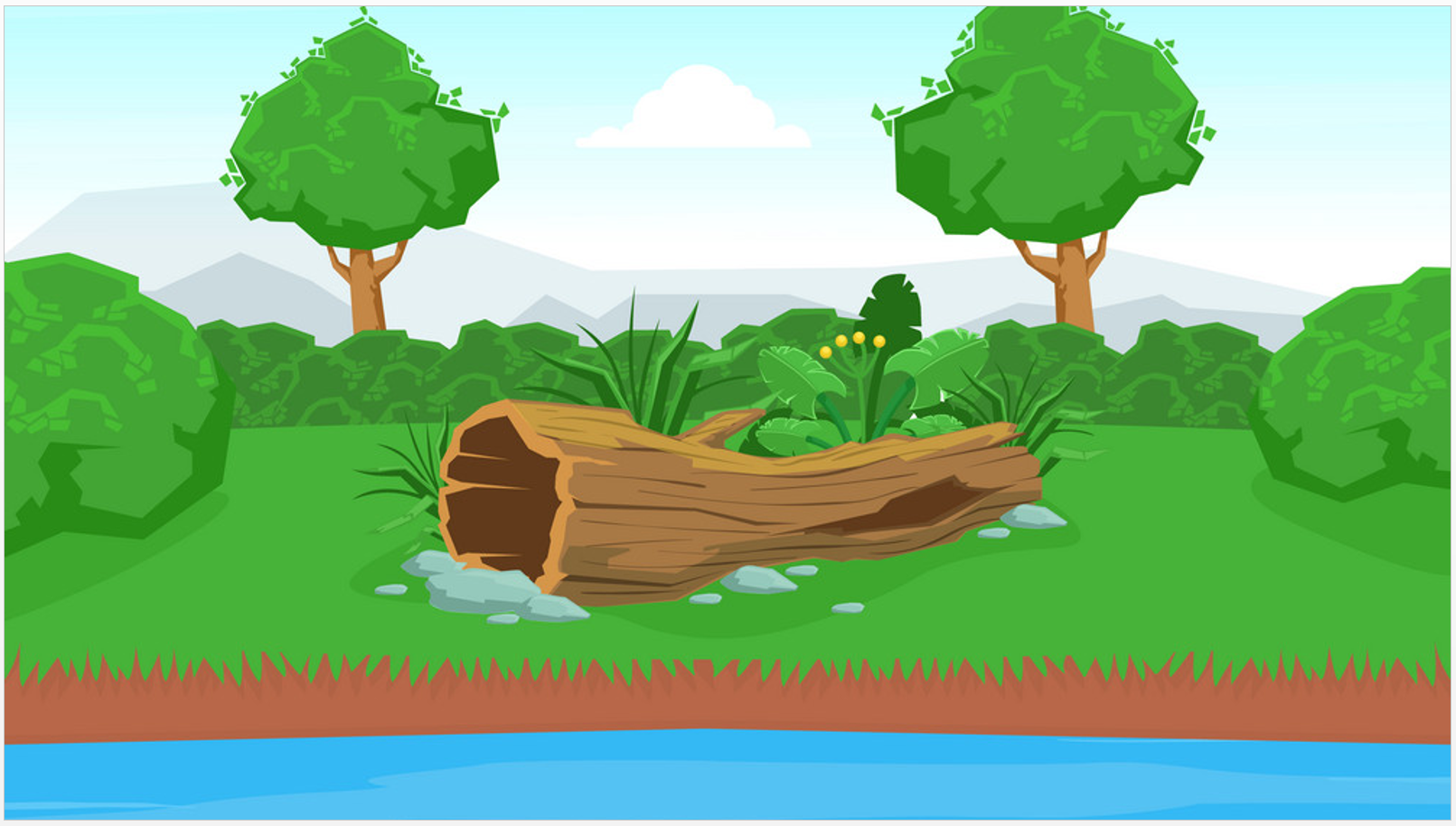 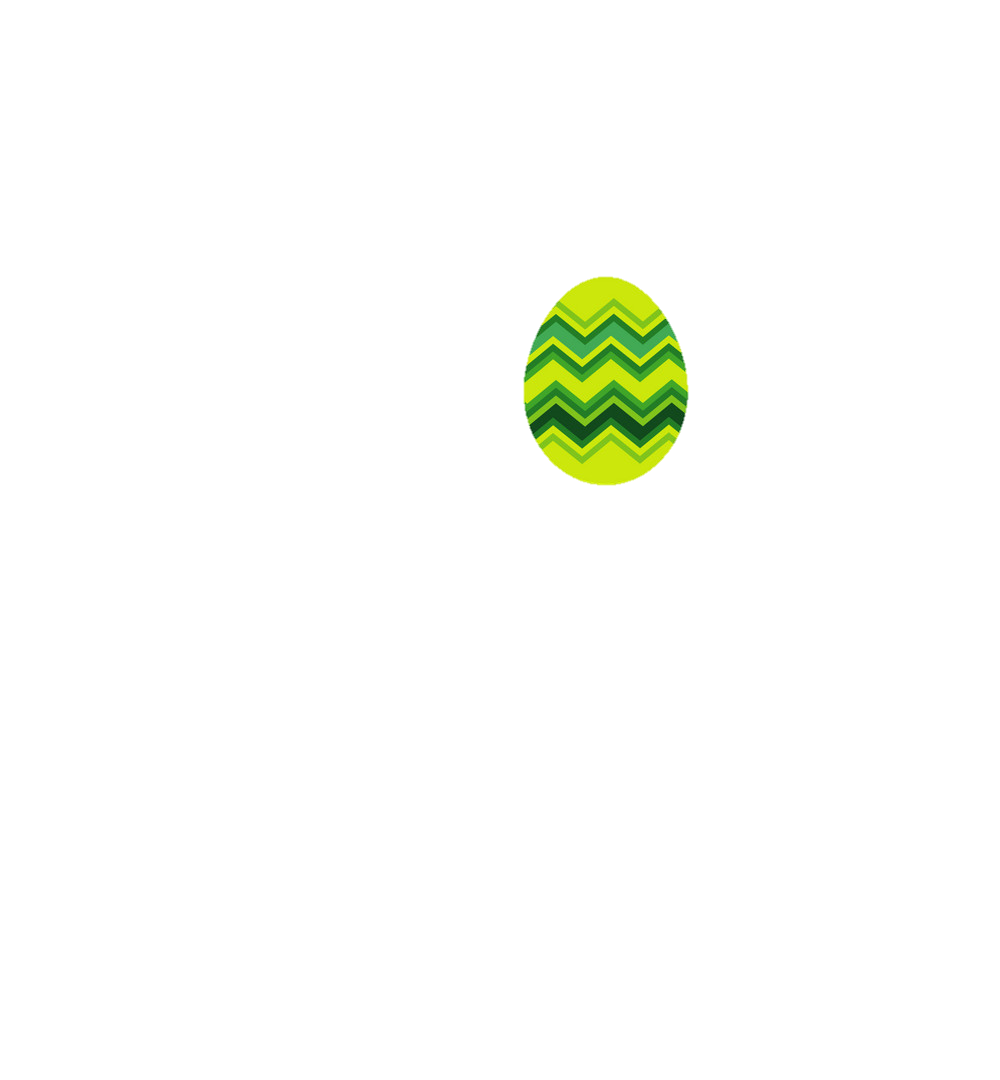 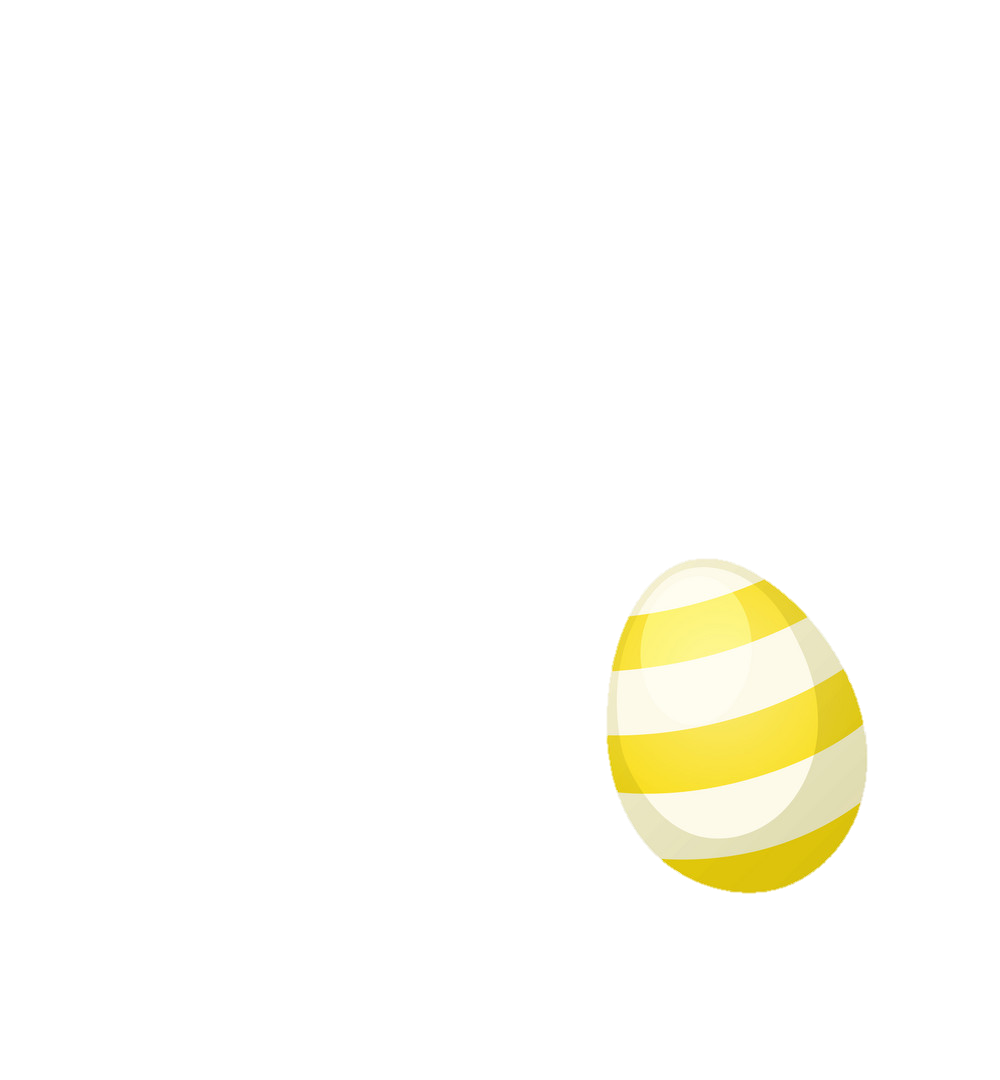 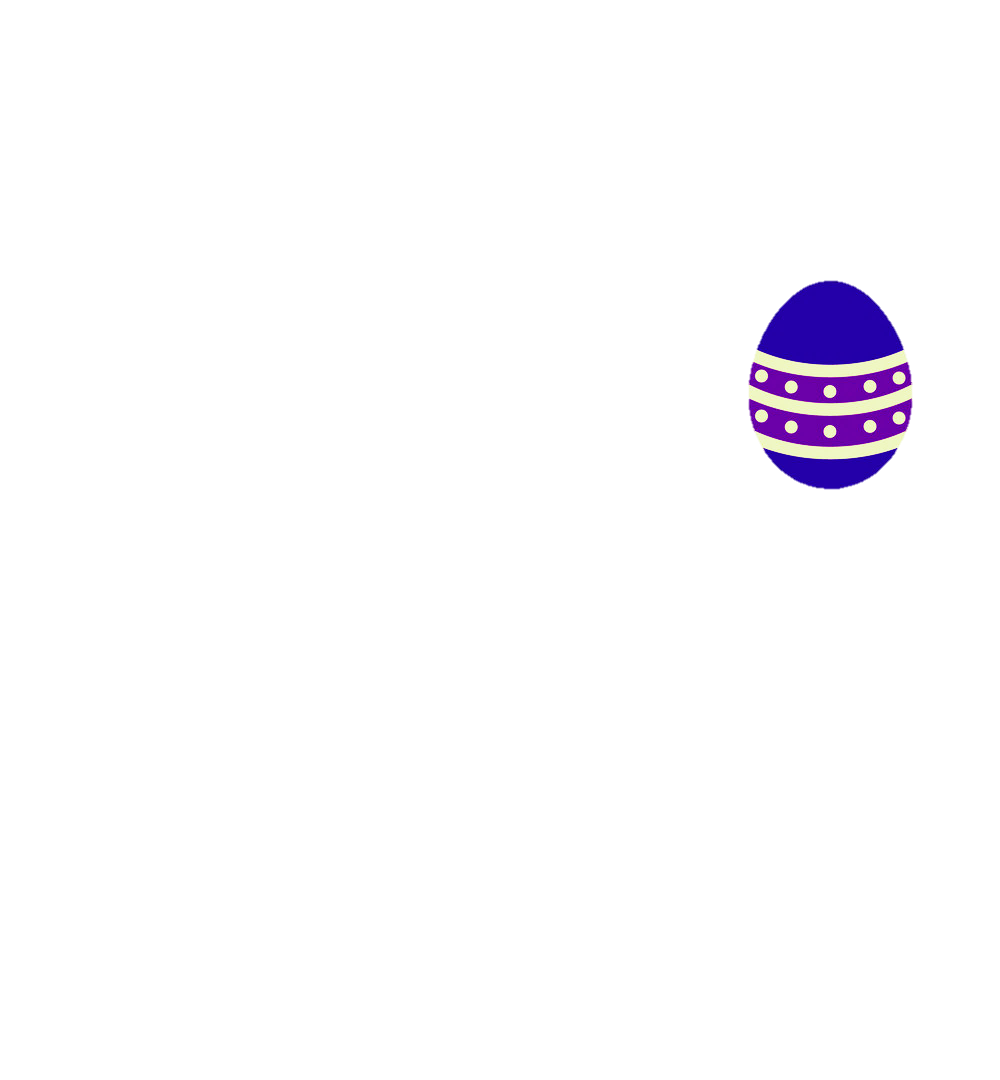 [Speaker Notes: GV click trình chiếu slide như bình thường.]
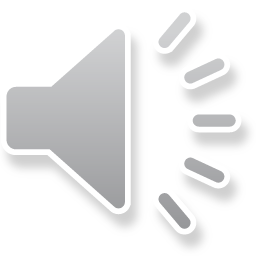 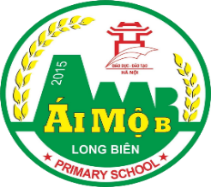 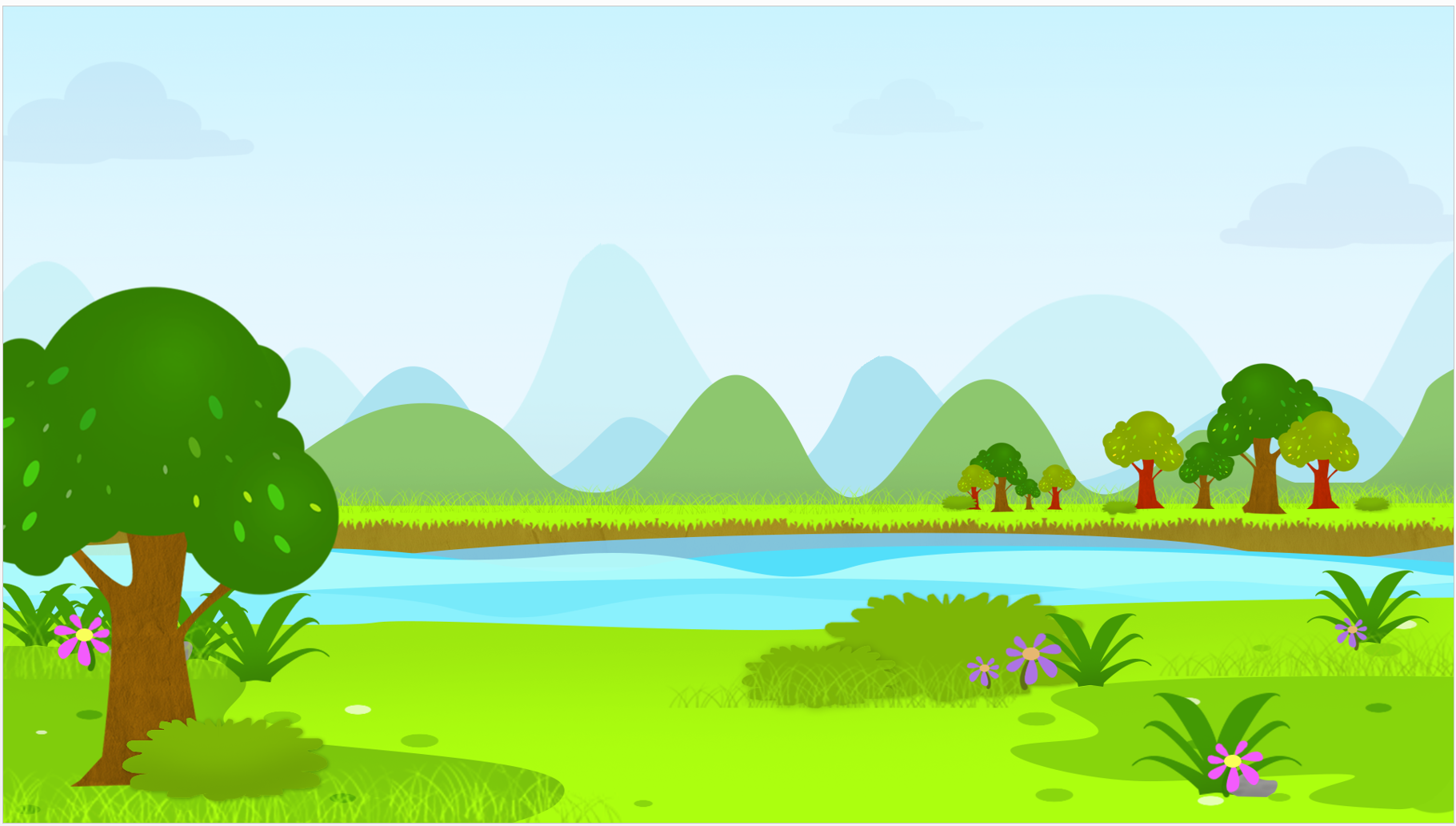 Em đọc từ sau:
đèn điện
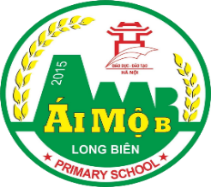 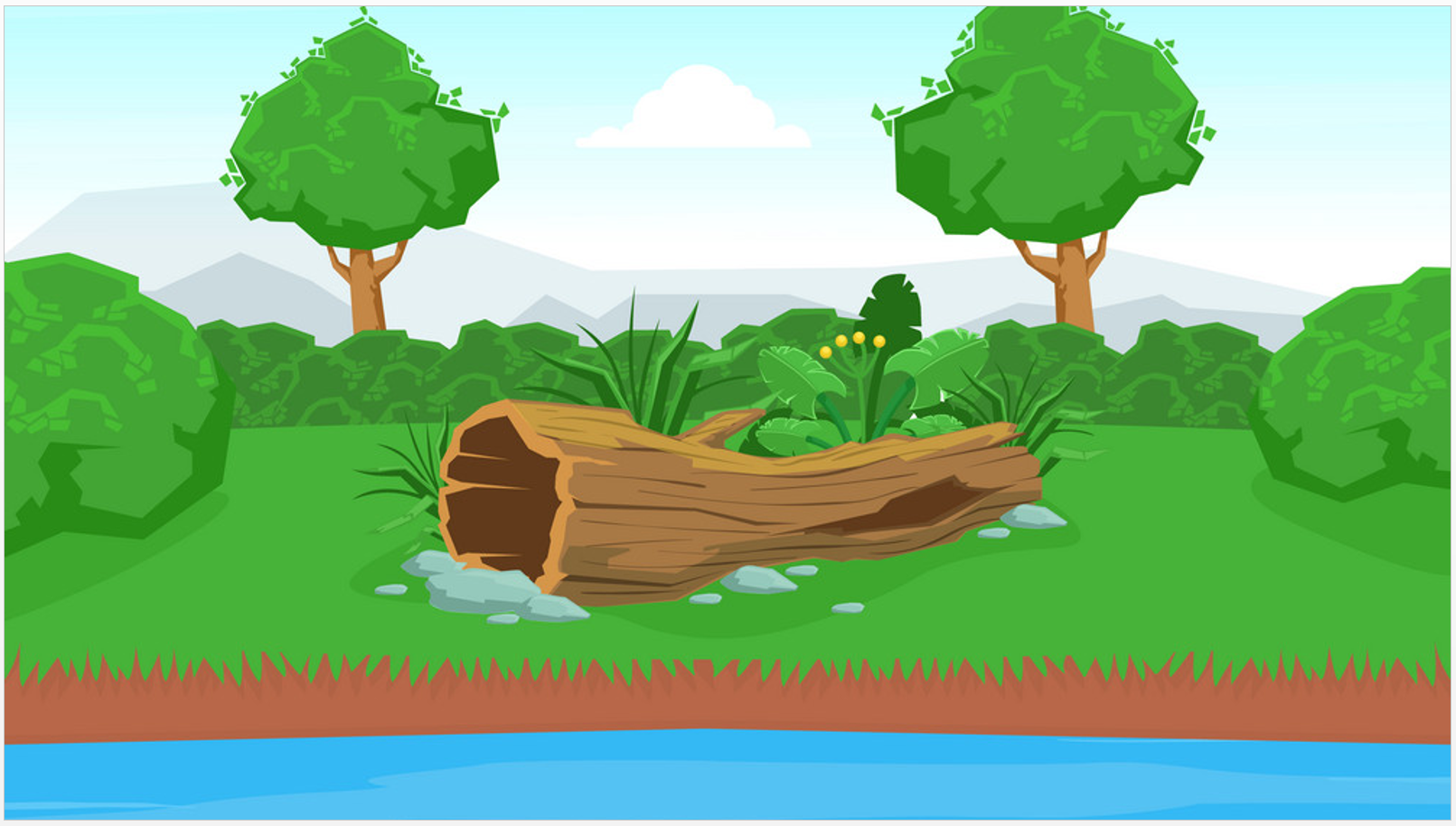 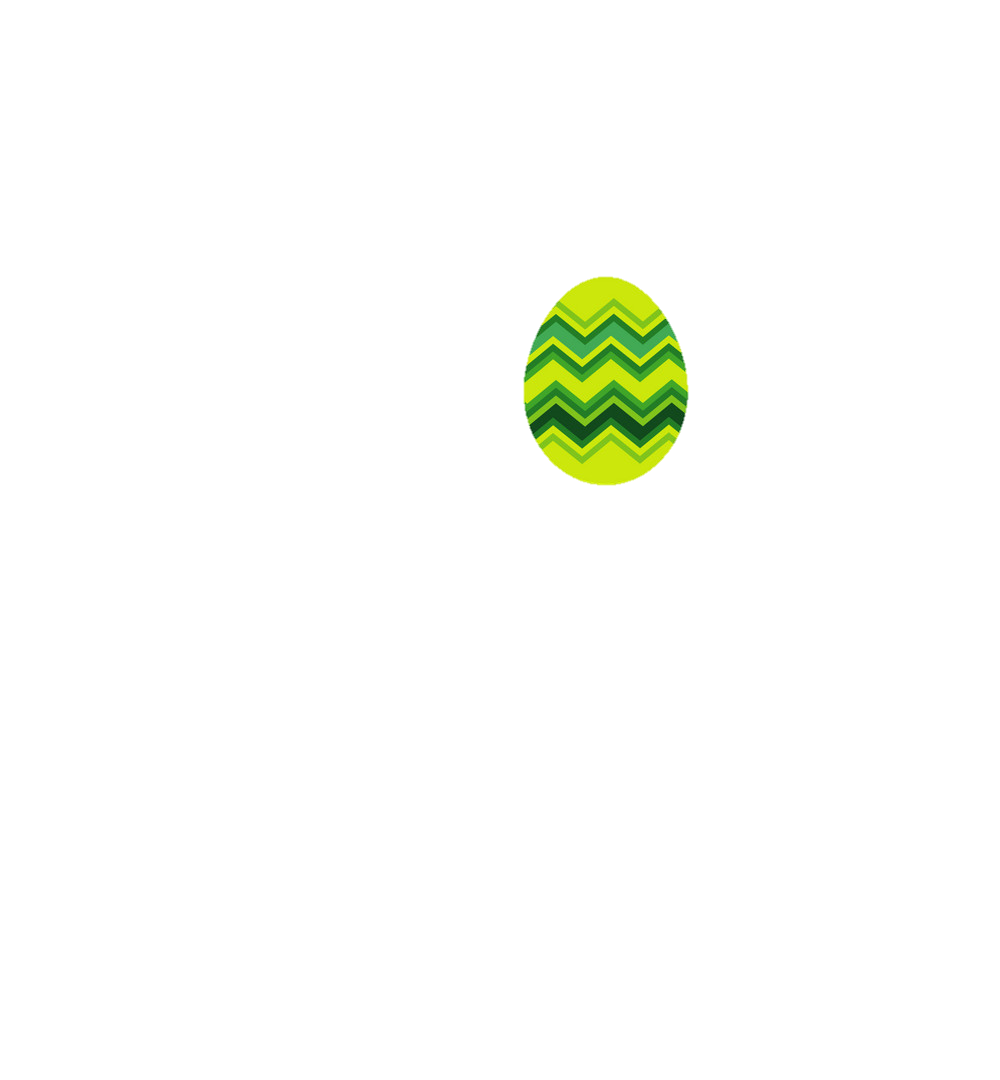 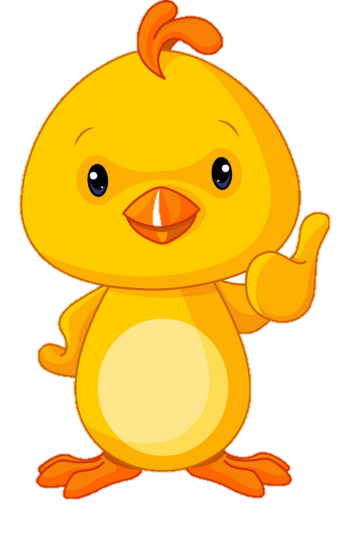 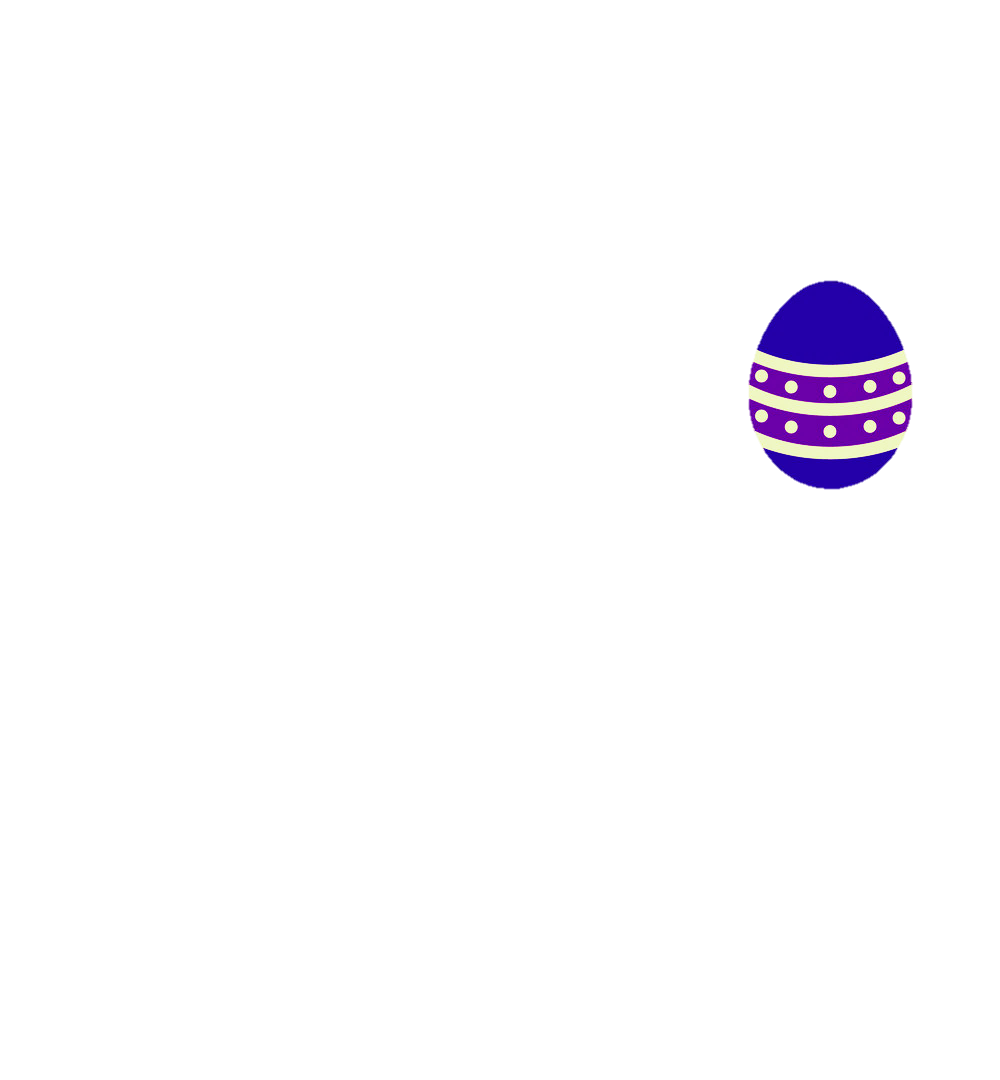 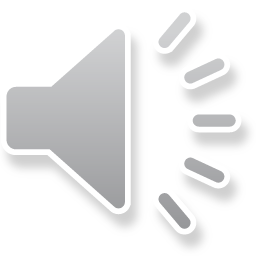 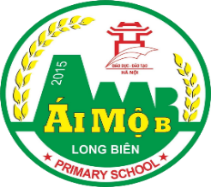 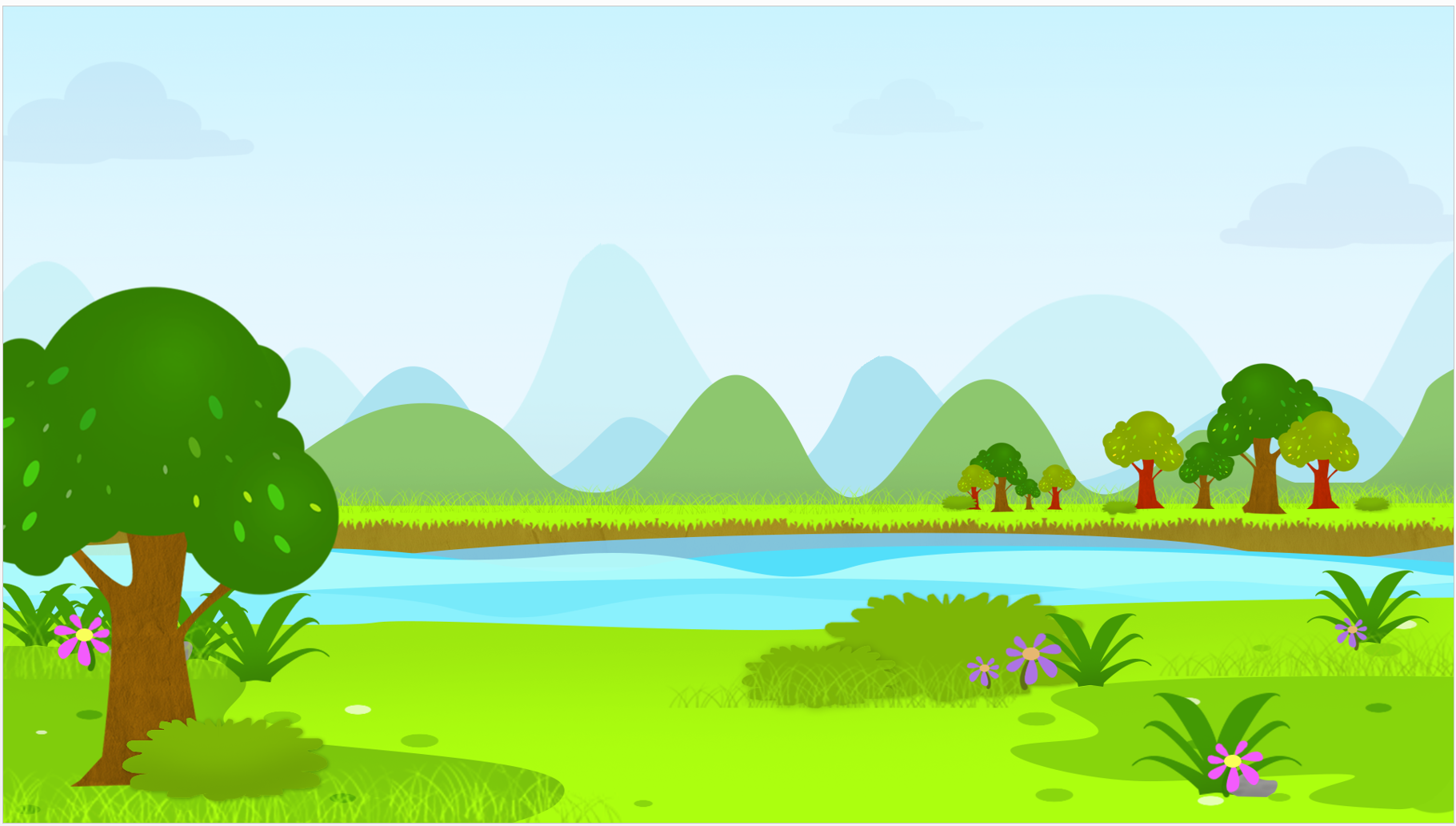 Em đọc từ sau:
biệt thự
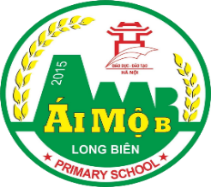 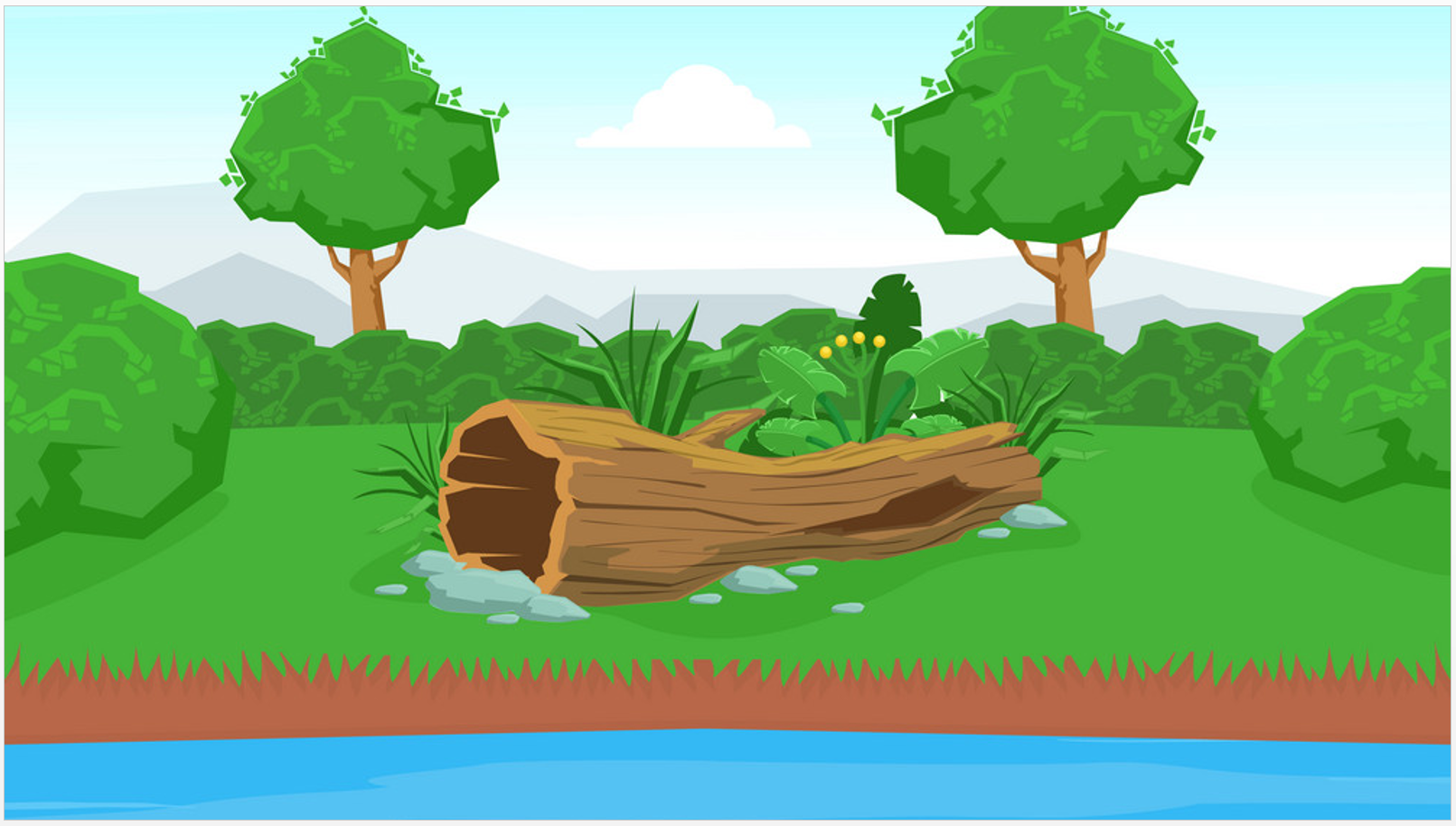 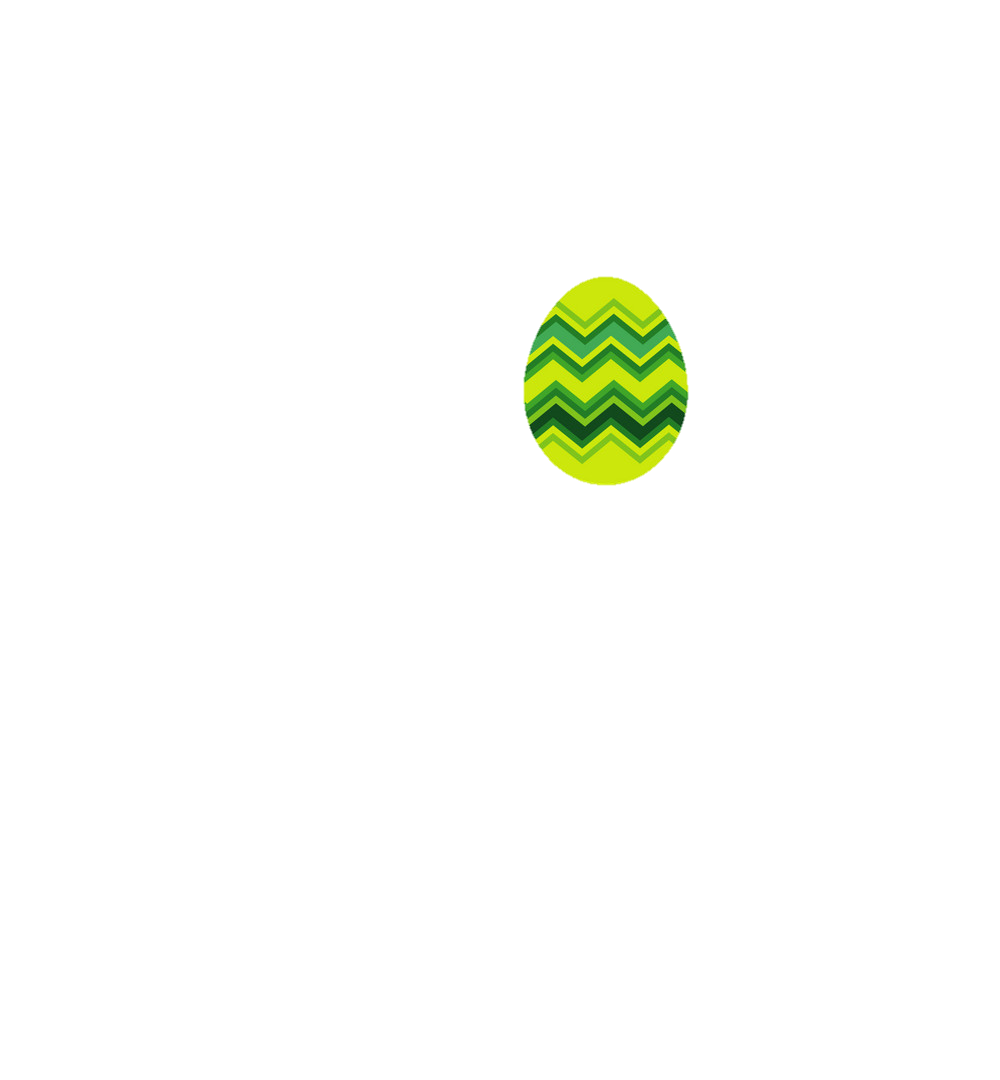 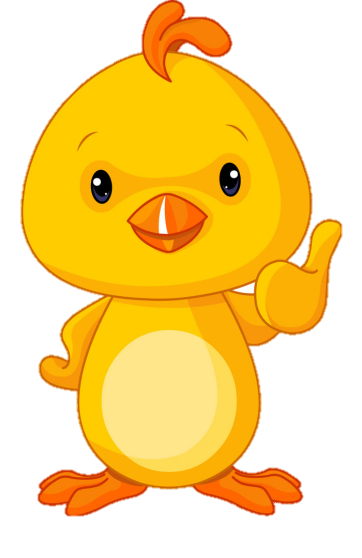 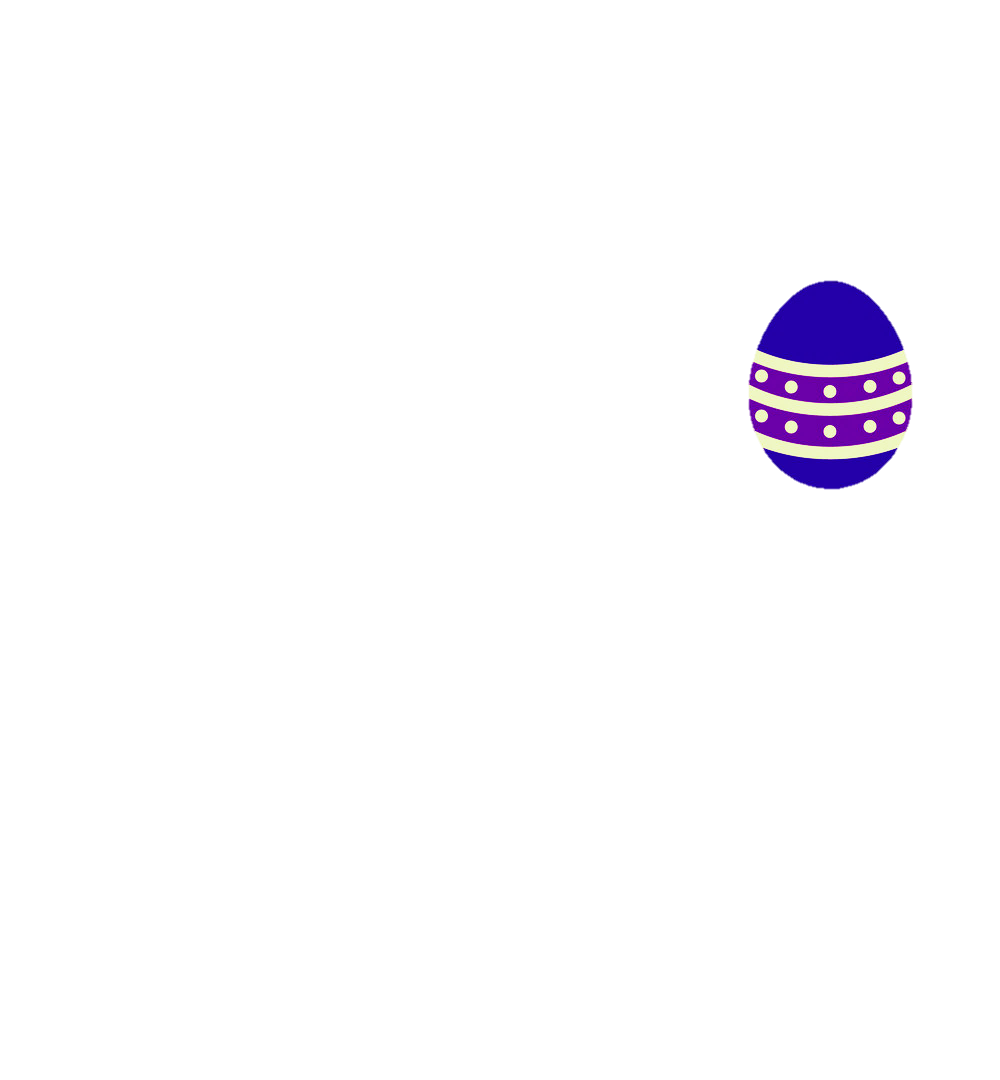 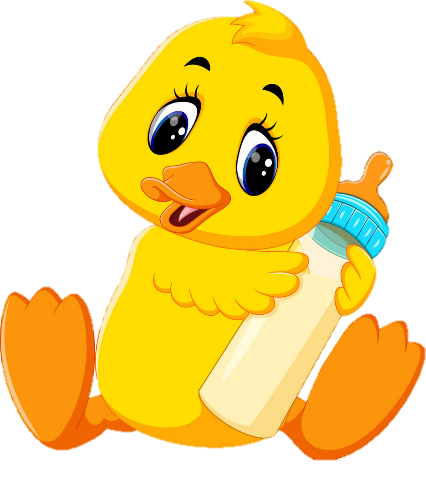 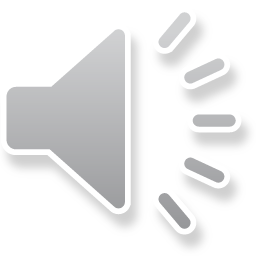 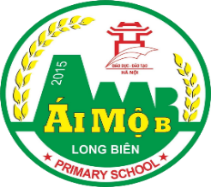 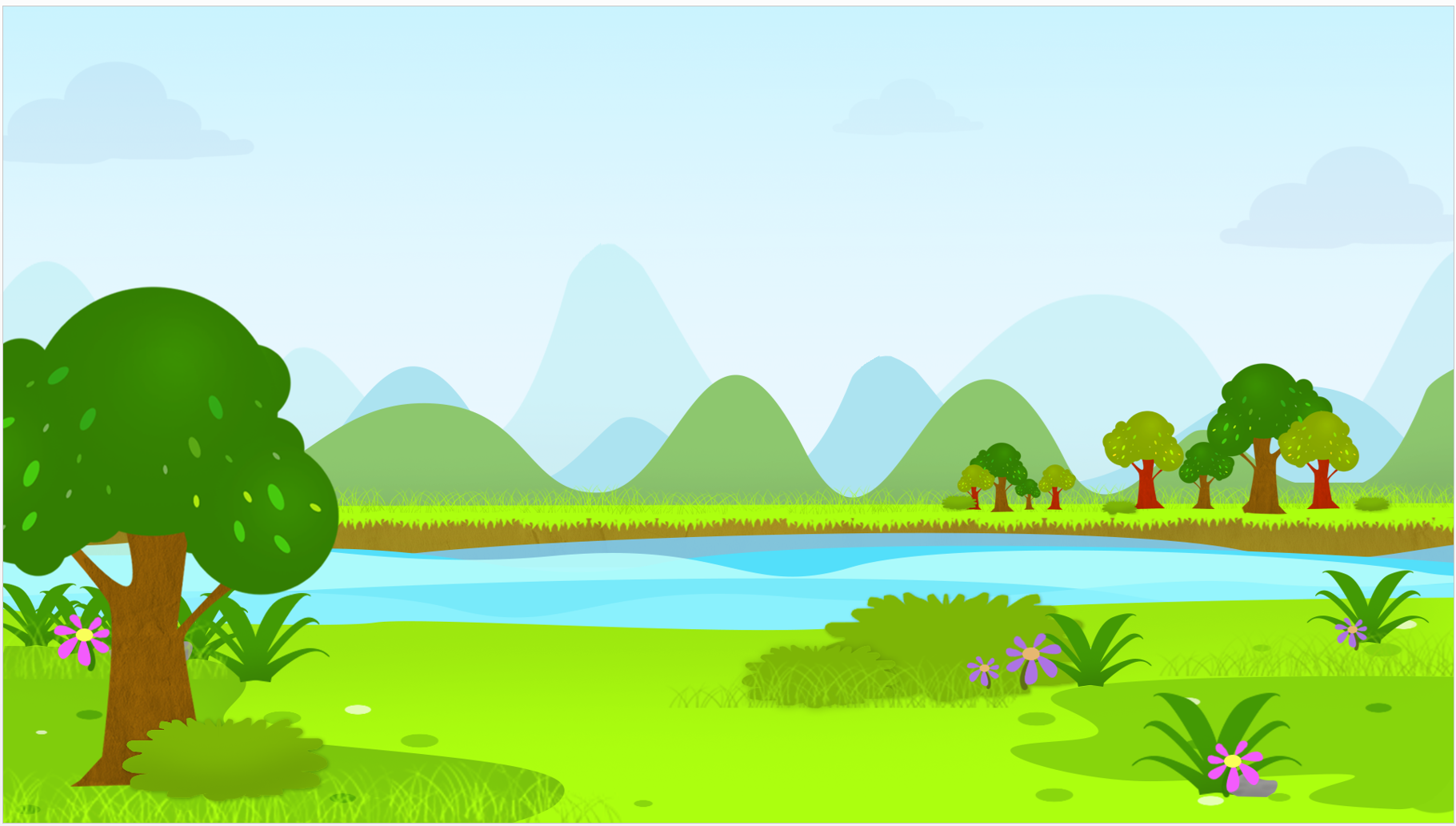 Em đọc câu sau:
Hà viết rất cẩn thận.
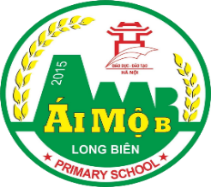 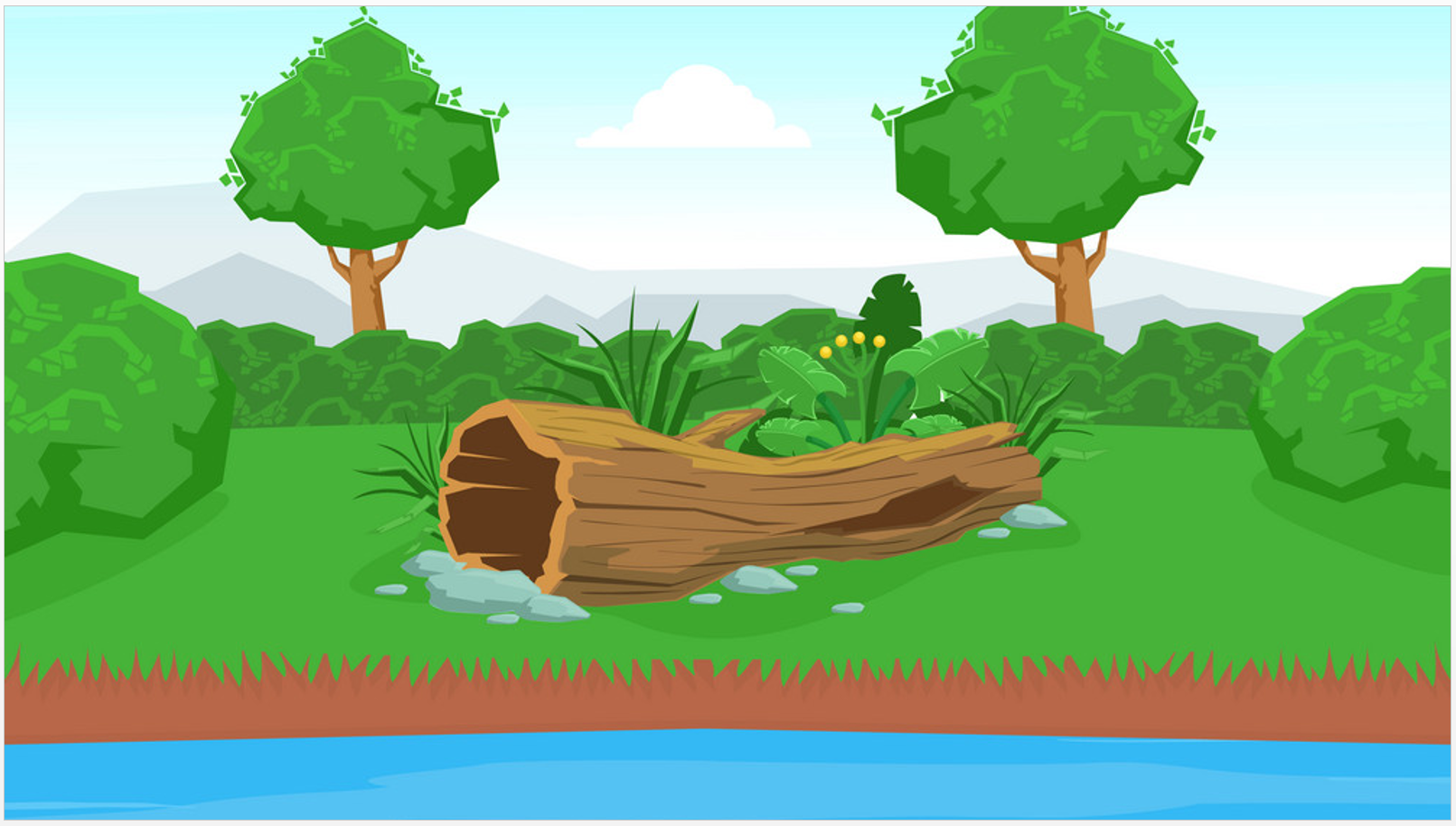 Xin chào các bạn
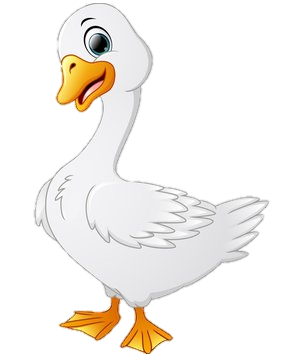 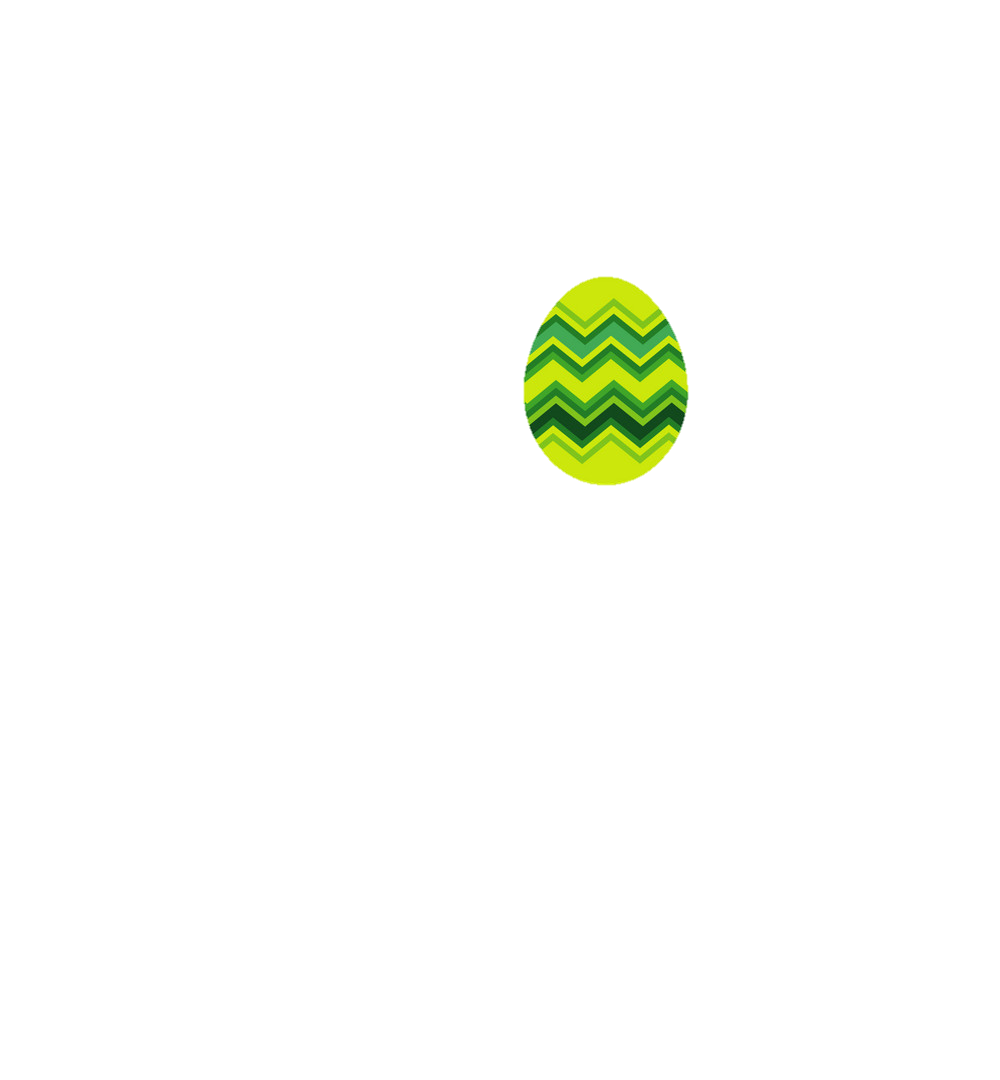 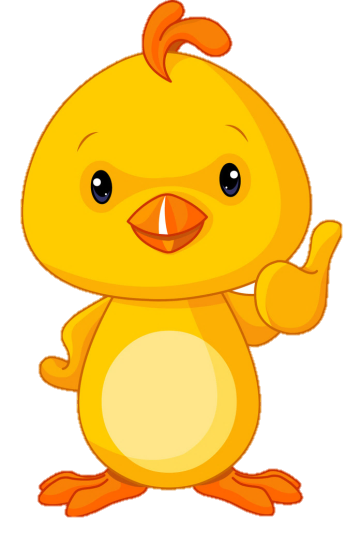 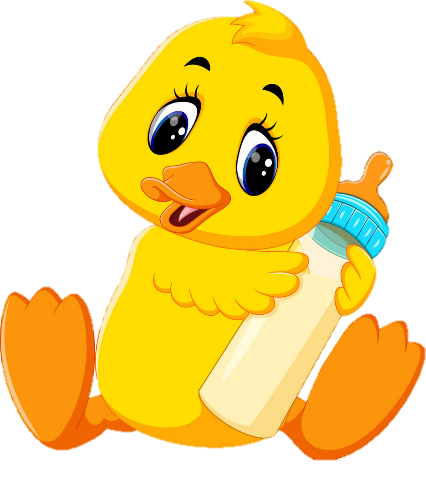 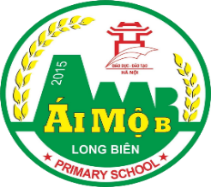 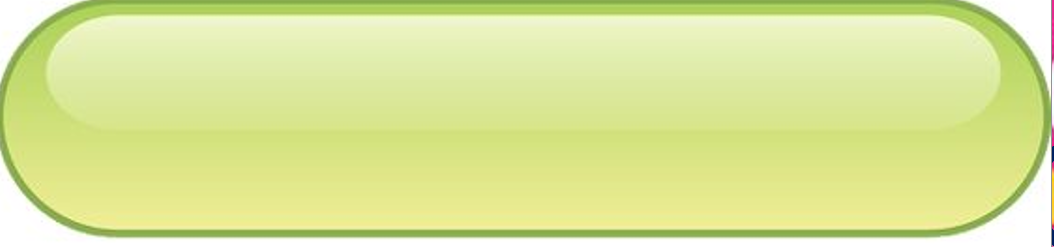 Bài 66: yên - yêt
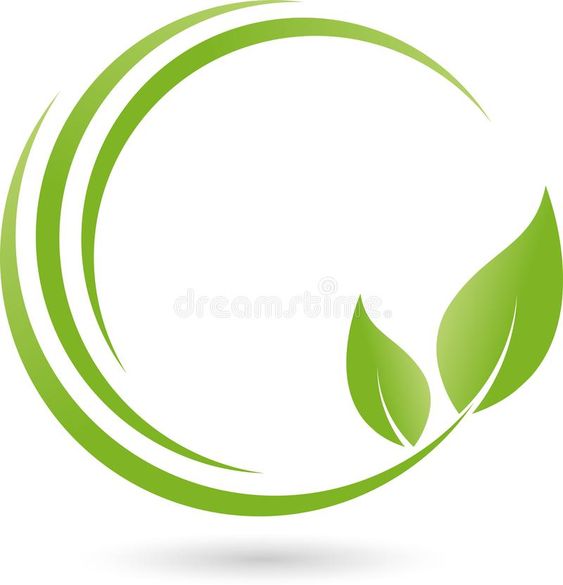 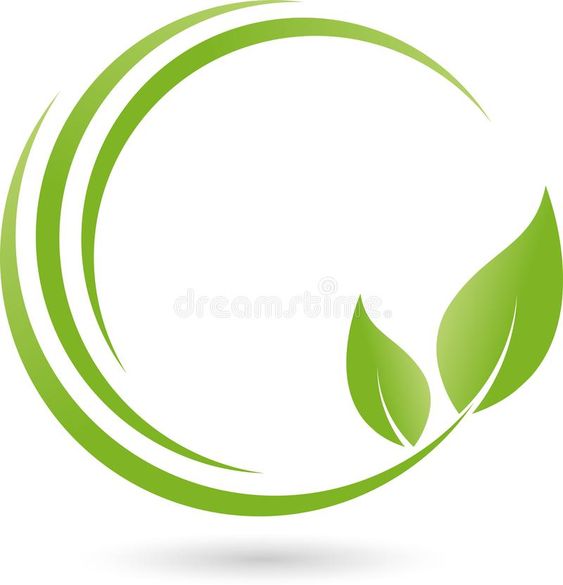 yêt
yên
n
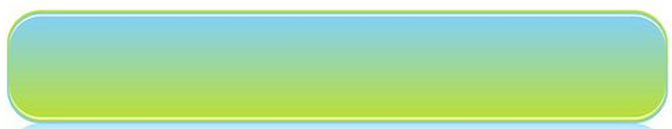 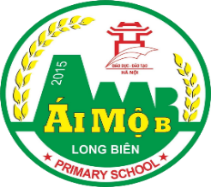 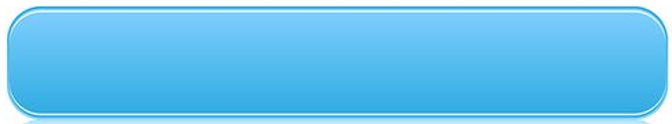 yên
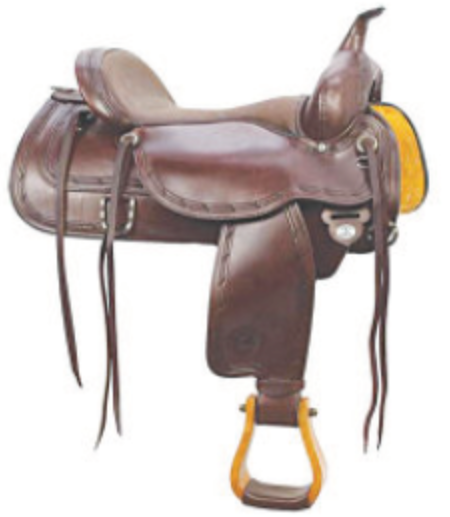 yê
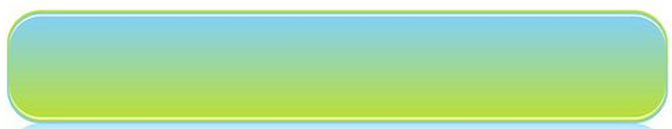 yên ngựa
yên
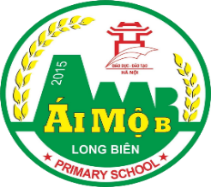 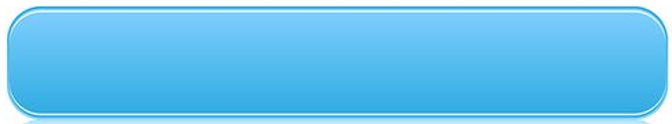 yêt
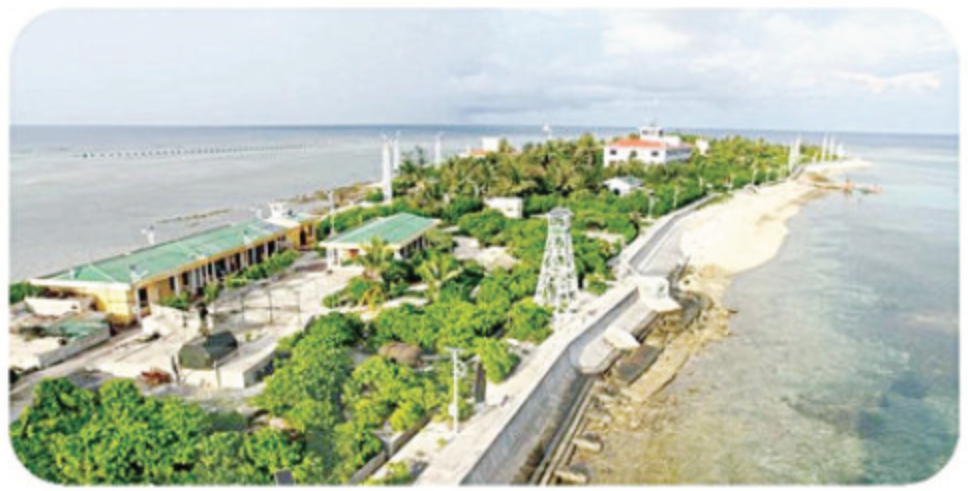 yê
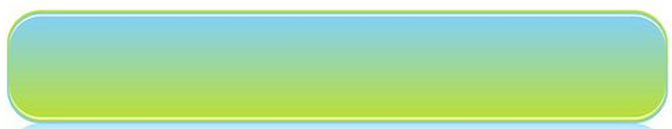 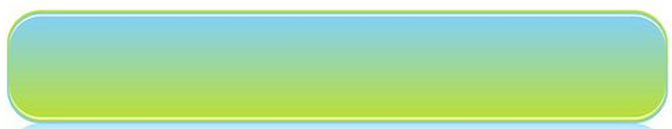 t
Nam Yết
Yêt
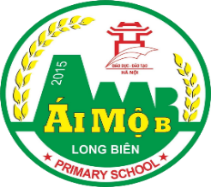 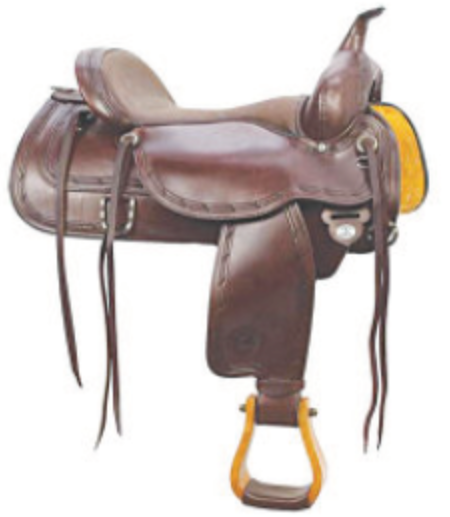 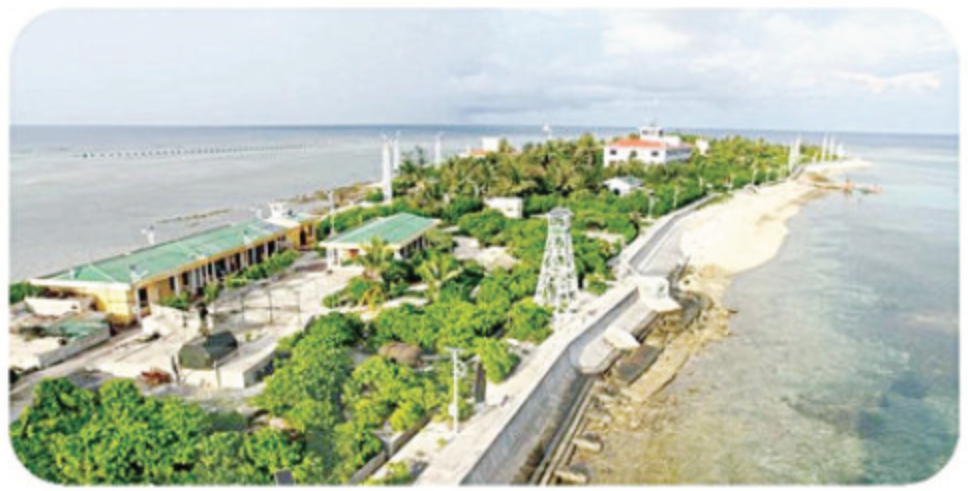 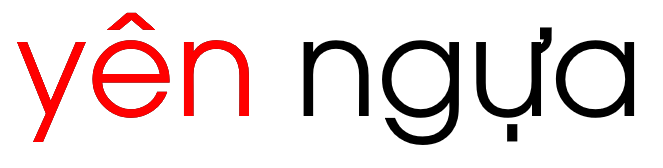 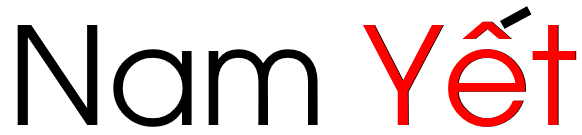 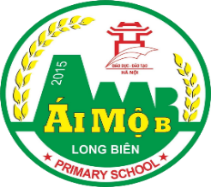 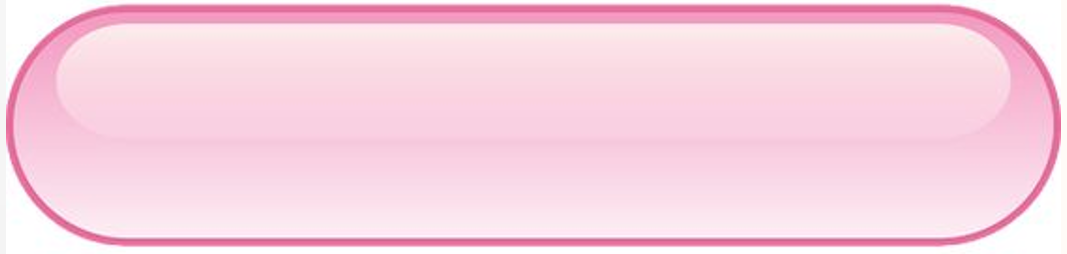 So sánh
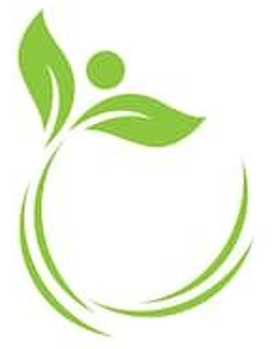 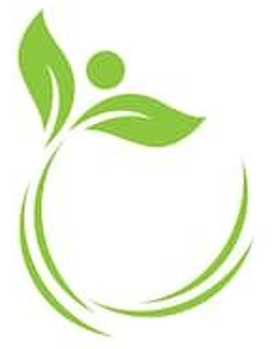 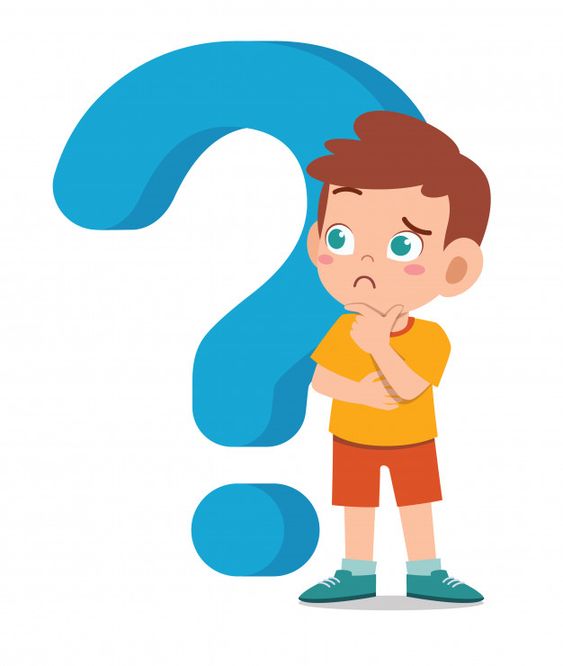 yên
yê
n
yêt
yê
t
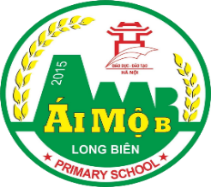 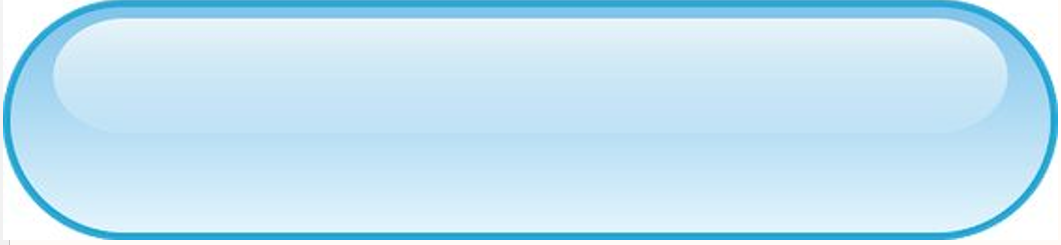 Tìm từ ngữ ứng với hình
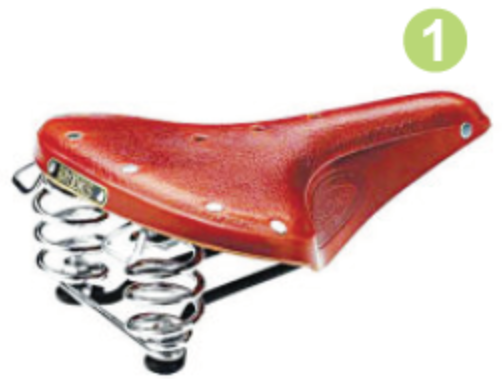 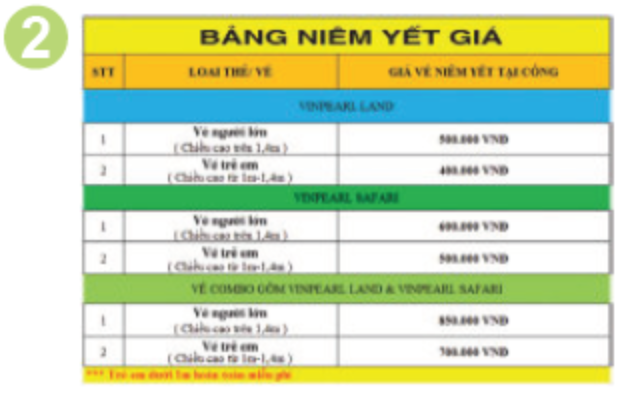 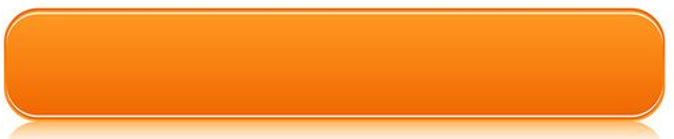 yên xe
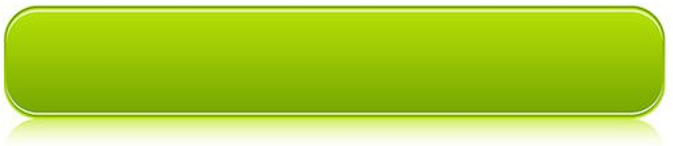 niêm yết
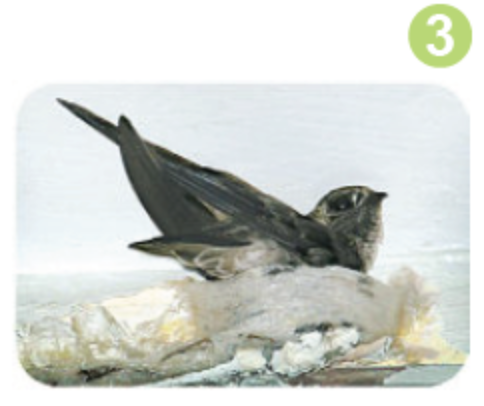 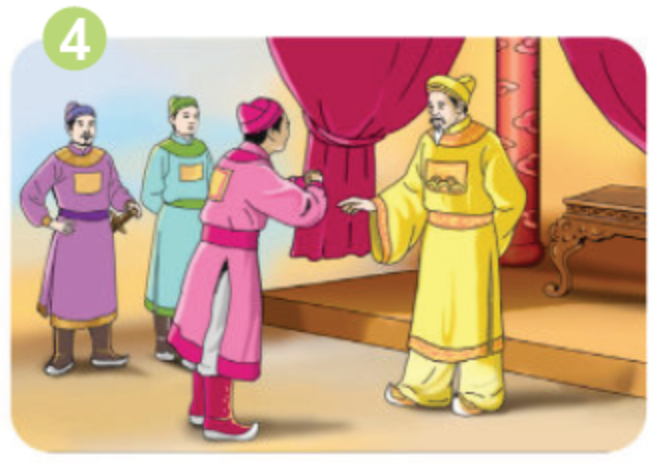 chim yến
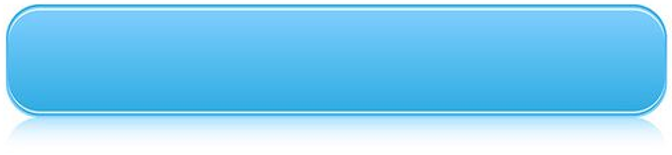 yết kiến
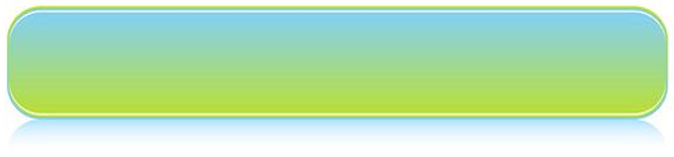 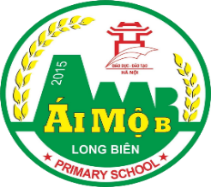 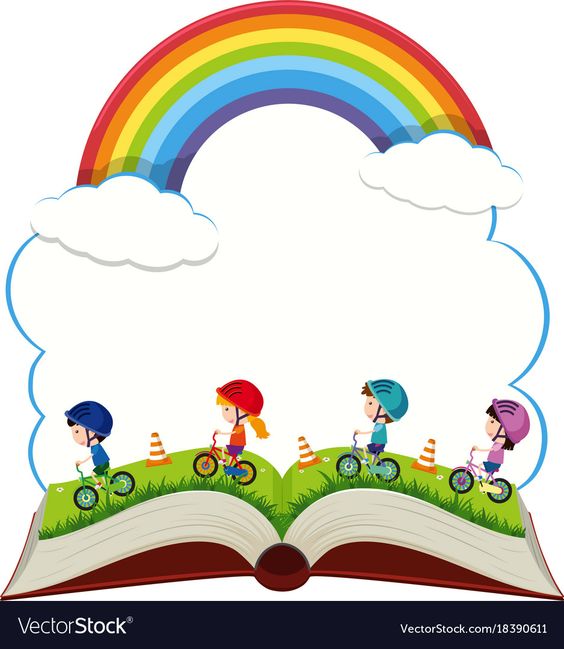 Thư giãn
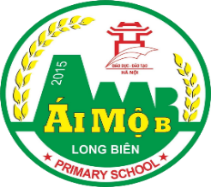 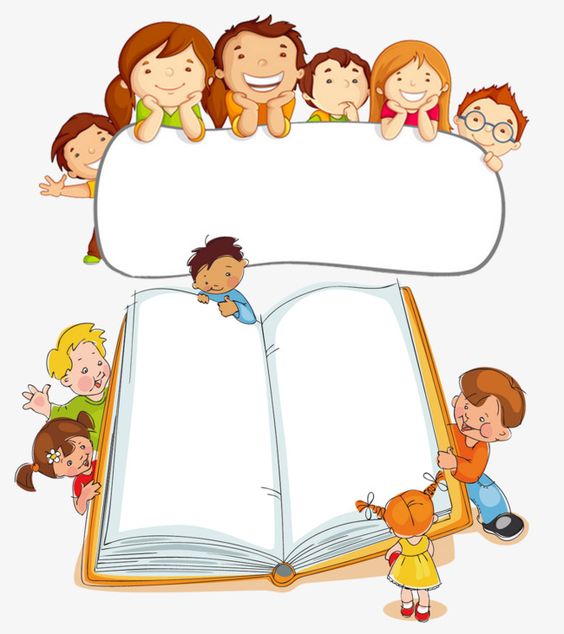 Tập đọc
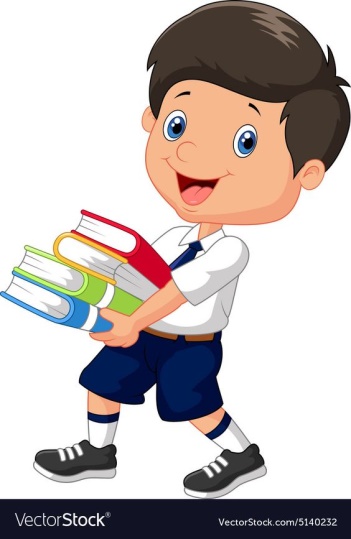 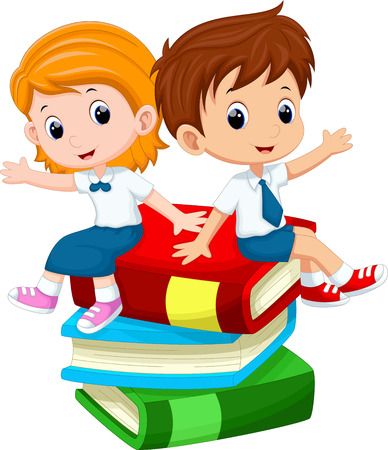 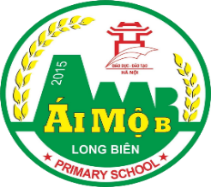 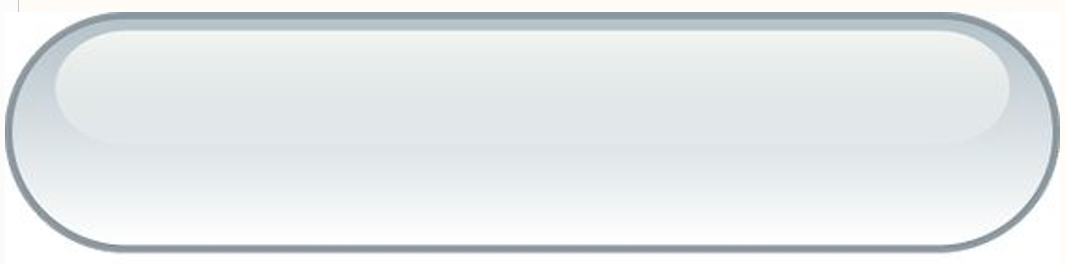 Nam Yết của em
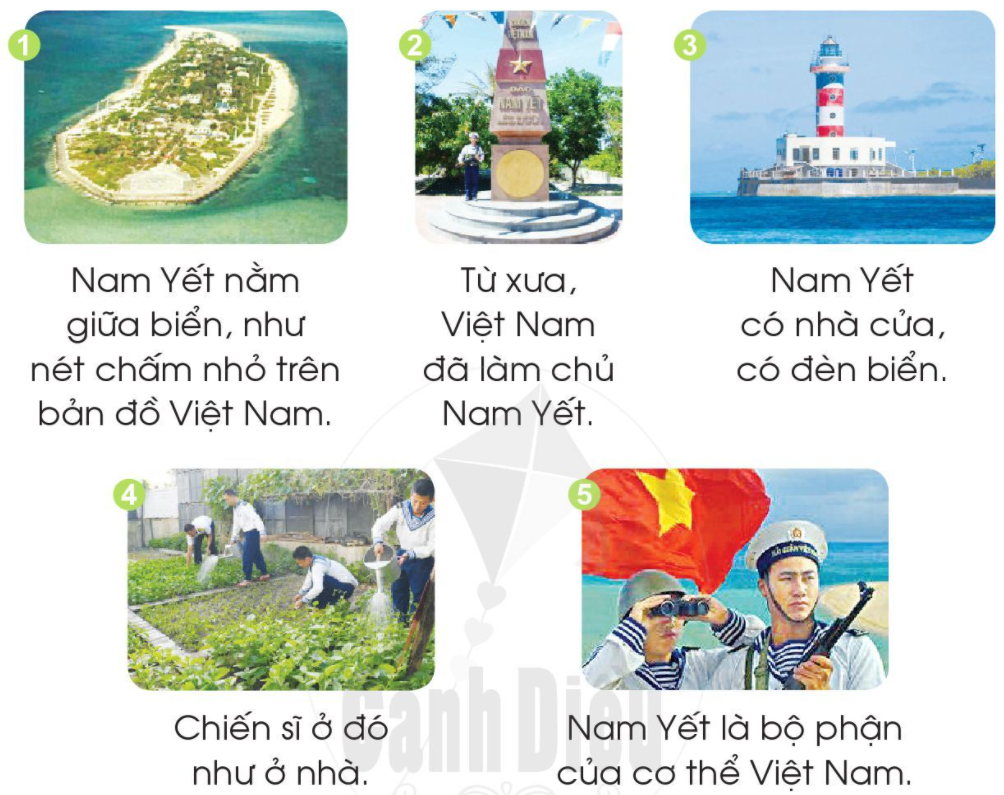 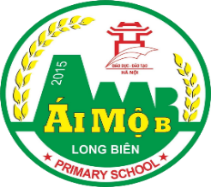 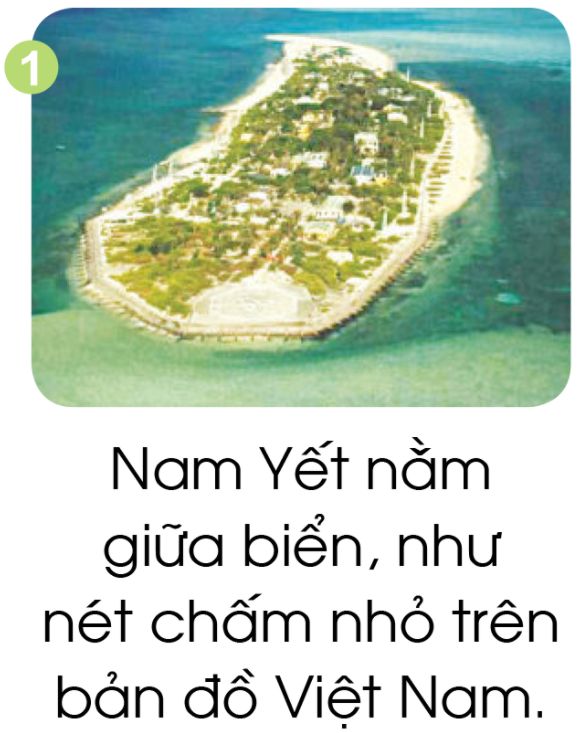 Nam Yết nằm giữa biển, như nét chấm nhỏ trên bản đồ Việt Nam.
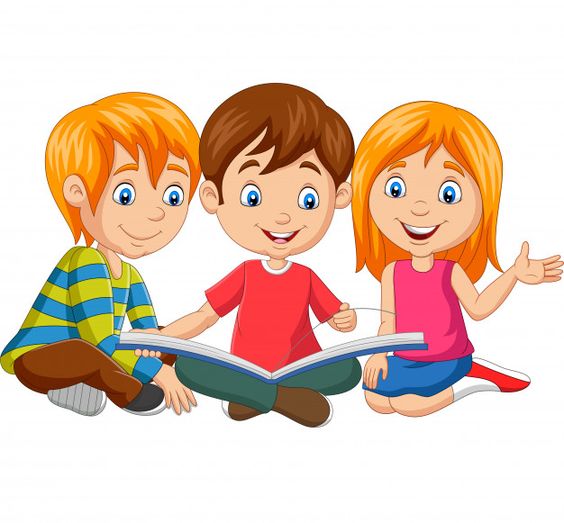 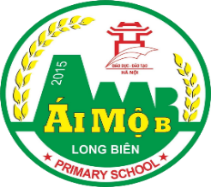 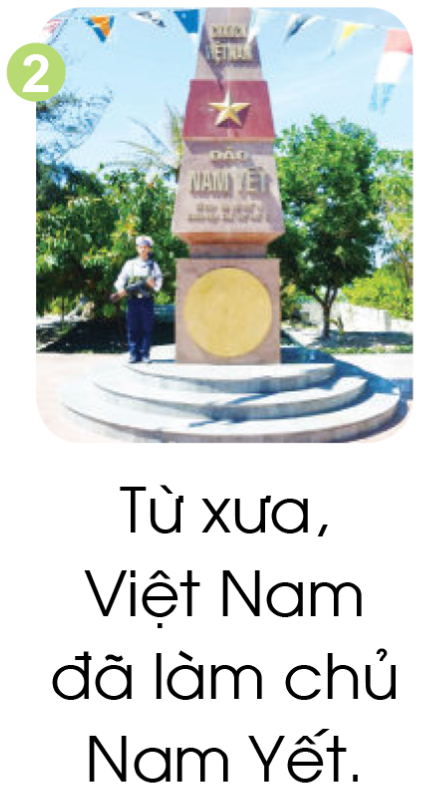 Từ xưa, Việt Nam đã làm chủ Nam Yết.
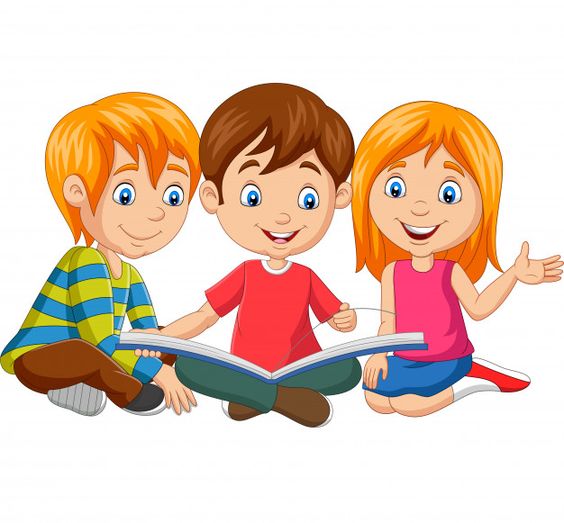 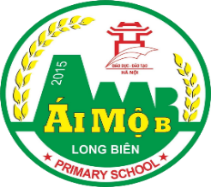 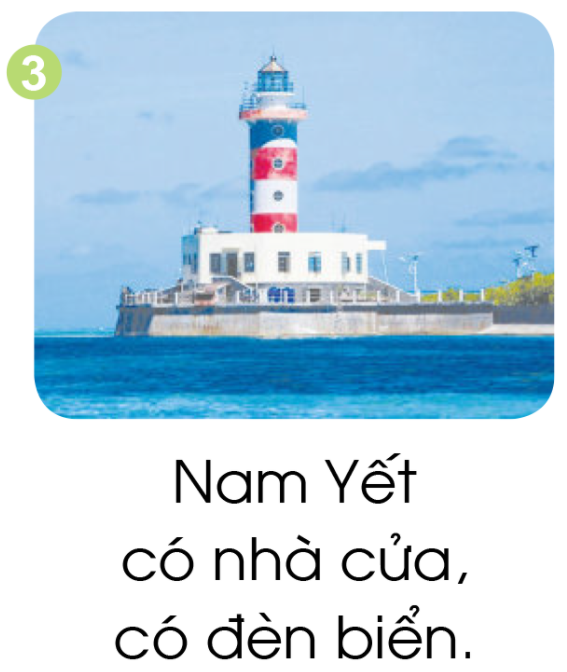 Nam Yết có nhà cửa, có đèn biển.
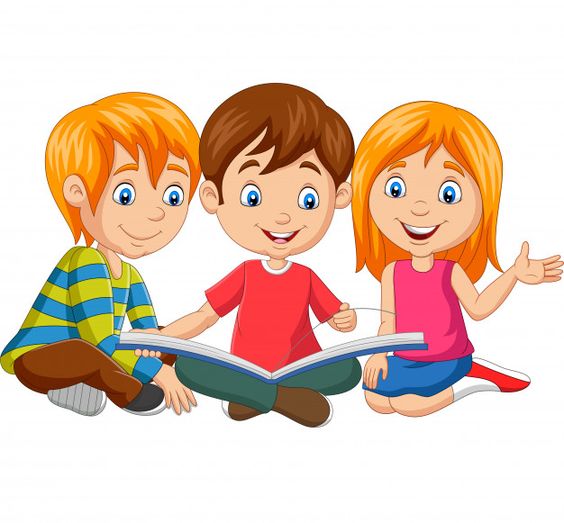 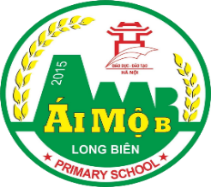 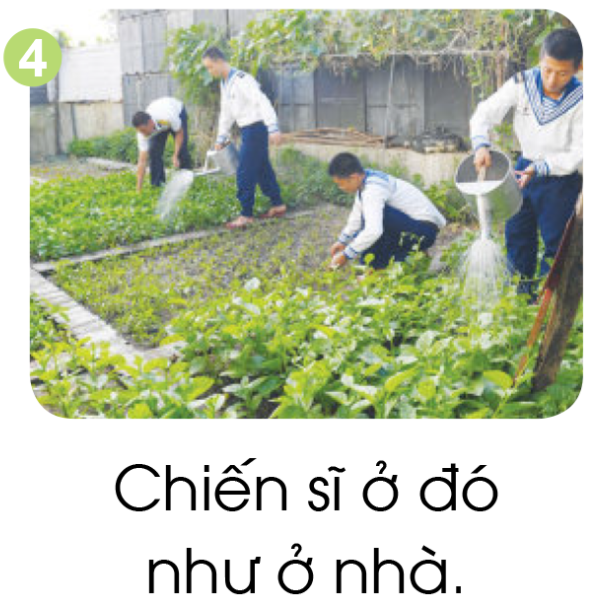 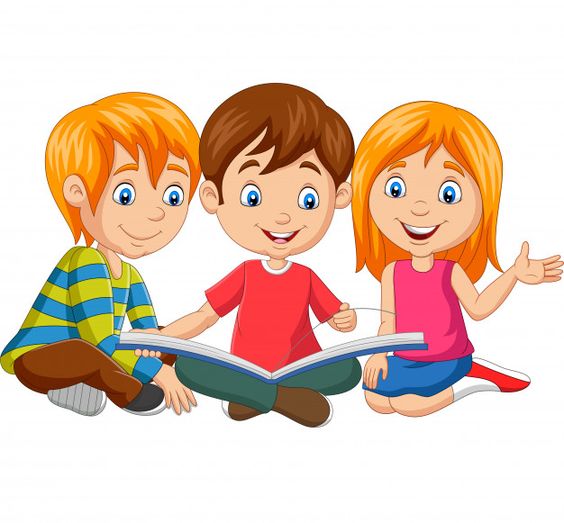 Chiến sĩ ở đó như ở nhà.
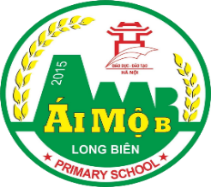 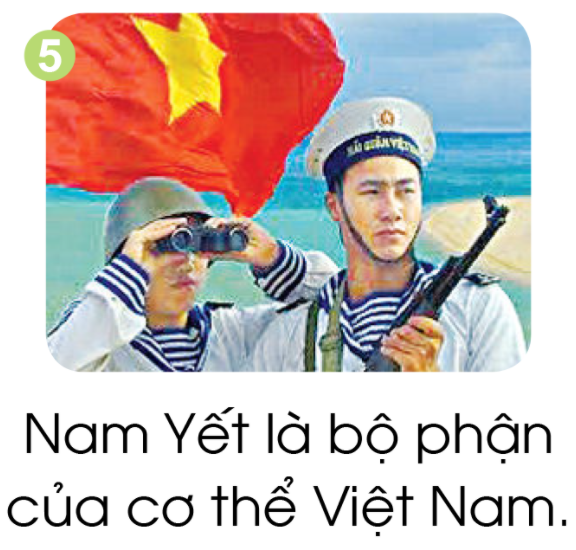 Nam Yết là bộ phận của cơ thể Việt Nam.
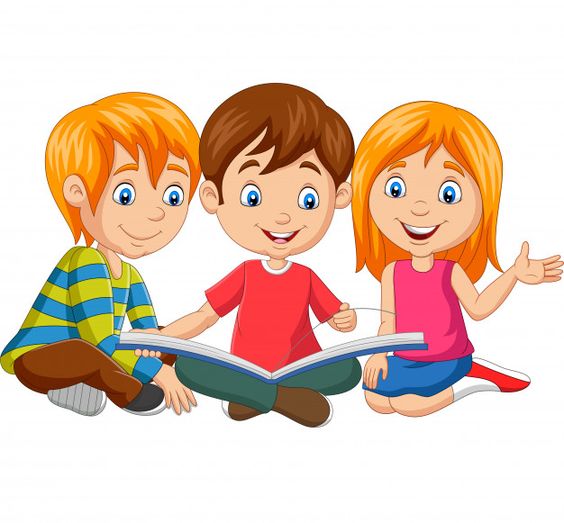 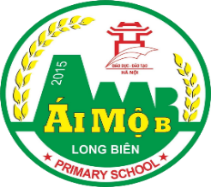 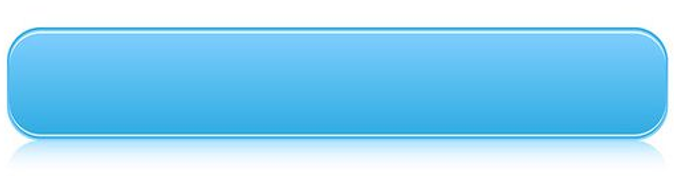 Nói điều em biết về đảo Nam Yết qua một tấm ảnh
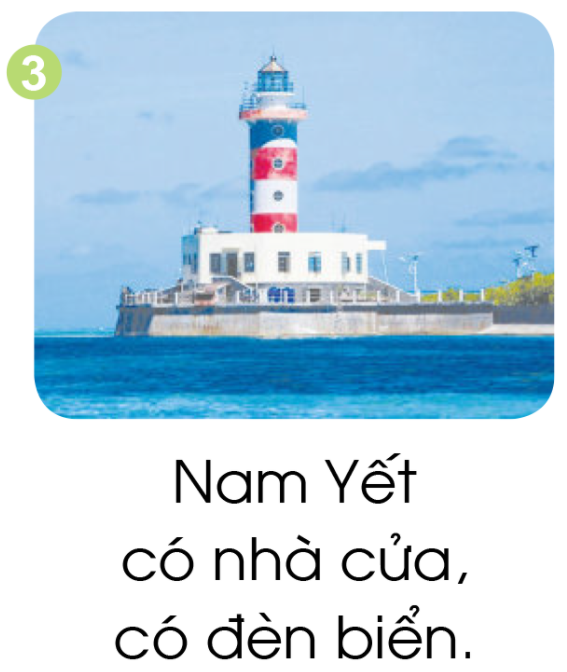 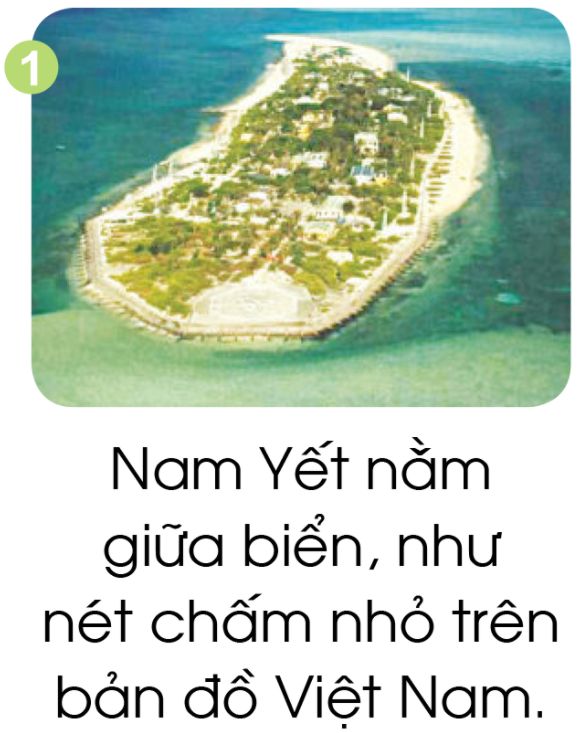 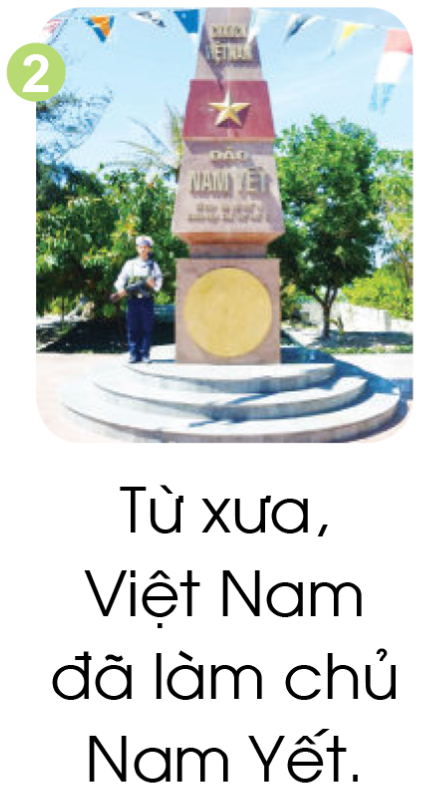 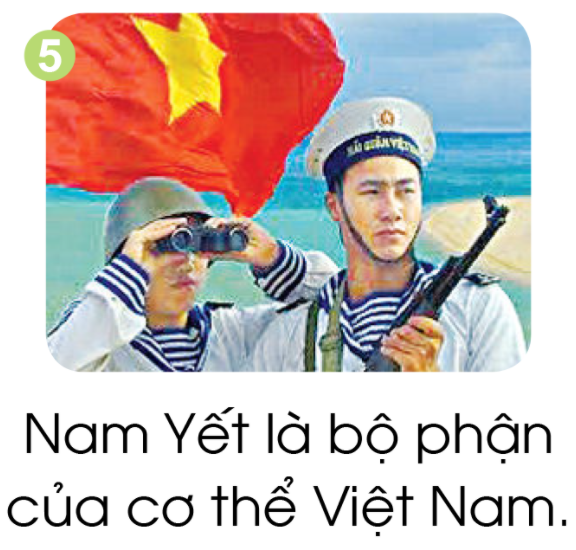 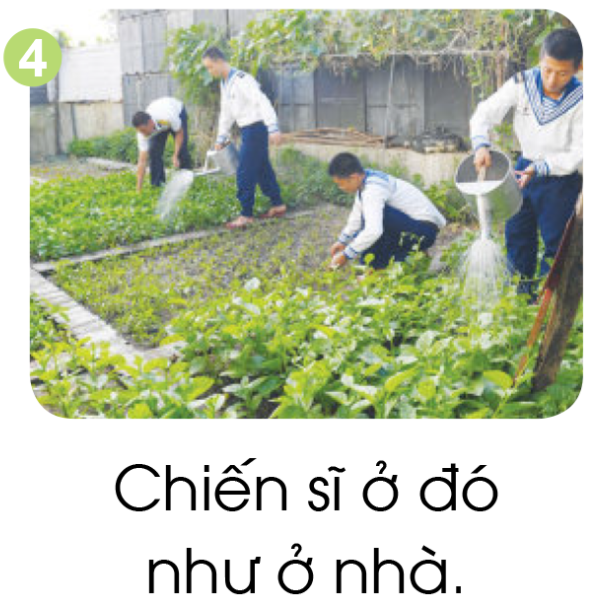 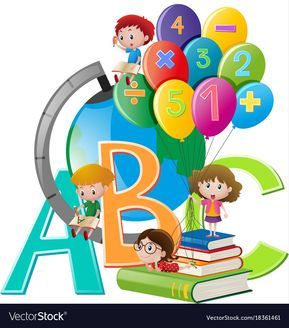 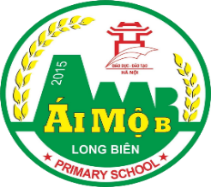 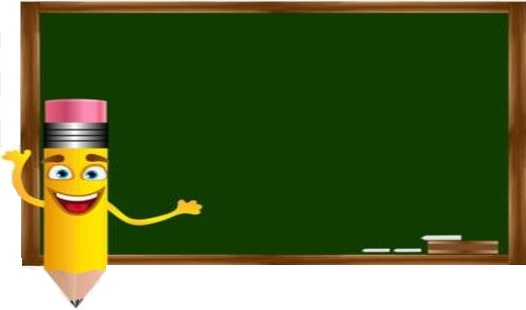 Tập viết
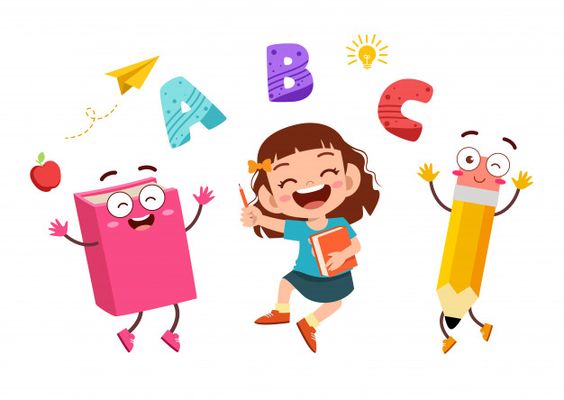 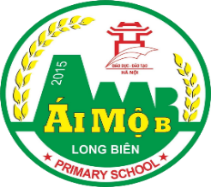